Toekomst met plezier
Succes is een nevenverschijnsel dat nooit het doel mag worden !- DE TUSSENSTAND -
AVC Heracles Jeugdvoetbalplan 2024- De tussenstand -
Geschiedenis
Visie
Doel
Stand van zaken
Toekomst & samenwerking
TOEKOMST en Verledenmeer aandacht voor aanleg en leden
Kinderen ondervinden privileges of worden genegeerd
Kinderen hebben talent of aanleg ? Kun je dat op 8-jarige leeftijd wel zien ?
Gelijkwaardigheid en gelijkgesteld
Breedtesport geeft een bredere top
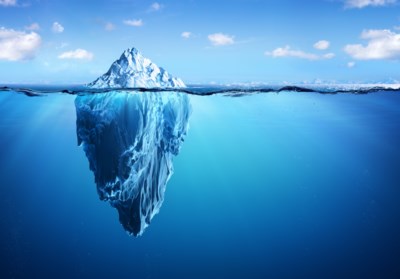 Visie
In 4 jaar op basis van gelijkheid, plezierig naar prestaties
Jeugdvoetbalplan 2024
genderneutraal
leeftijd
intrinsieke motivatie
geen selectie
Visie
Nodig
Hoe te behalen
Draagvlak
Draagkracht
Communicatie
Trainers
Ouders
Stimulans
Communicatie en betrokkenheid
Bestuur, TC en vrijwilligers
Deel je visie in woord maar zeker in gebaar
Opleiden en begeleiden
Praat, begrijp, beloon en grijp in.
Kinderen die graag willen leren, winnen en delen
Genderneutraal
Bij AVC Heracles voetballen jongens en meisjes samen. Slechts indien er de wens is van meisjes onderling om een eigen team te maken zullen we daartoe overgaan.

Jongens en meisjes kunnen heel goed samen voetballen tot een leeftijd van max 15 jaar ?!

De invloed gender is minimaal in de onderbouw.
leeftijd
Bij AVC Heracles voetballen jongens en meisjes in de eigen leeftijdscategorie.
Kinderen worden “niet” geupgraded naar een hogere leeftijdsgroep. Slechts in geval van exceptionele kwaliteiten kan hiervoor gekozen worden.

Kinderen kunnen in overleg met ouders en kind downscalen. Een kind dat moeite heeft in zijn/haar huidige leeftijdscategorie moet de mogelijkheid hebben zich te ontwikkelen op zijn/haar niveau
Geen selectie
Bij AVC Heracles wordt tot de leeftijd van 11 jaar niet geselecteerd.

Kinderen kunnen elkaar op diverse vlakken aanvullen. Selectie schept onderscheid en diversiteit.

Selecteren staat mogelijk de ontwikkeling van een speler in de weg.

Extra uitdaging dmv + groep. Uitnodiging op basis van aanleg, maar zeker ook motivatie & houding.
Ook buiten almelo:
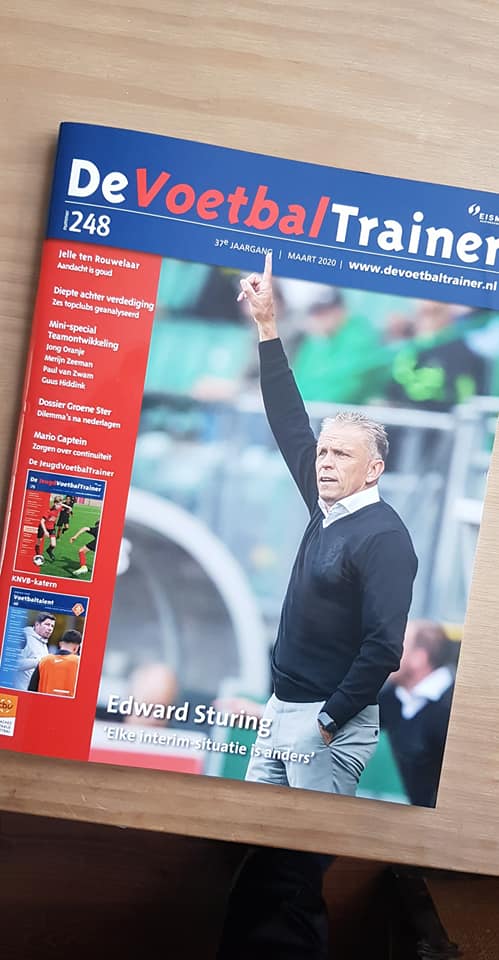 Jan Dirk van der Zee, directeur amateurvoetbal binnen de KNVB, is lovend over de vernieuwende aanpak van AVC Heracles met betrekking tot de jongste jeugd. ‘Je ruikt de lente in het voetbal’, schrijft Van der Zee in zijn column op de website van de KNVB.Heracles is ‘verder’
Van der Zee haalt die uitspraak nogmaals aan en juicht de grote veranderingen bij de Almelose club toe. Volgens directeur amateurvoetbal Van der Zee is AVC Heracles ‘al verder’ dan andere clubs, als SV Orion in Nijmegen, Swift in Amsterdam, Hercules in Utrecht en Be Quick 1887 uit Groningen, die meedoen aan een proef van de KNVB.
DOEL
in 5 jaar op basis van gelijkheid, plezierig naar hoofdklassevoetbal in bovenbouw
Jeugdvoetbalplan 2024
investeren in breedtesport
aanvallen EN verdedigen
opleiden
trainers
Iedereen telt mee
doel
Nodig
Hoe te behalen
Kwalitatief goede spelers
Kwalitatief goede trainers
Communicatie
Ouders
Stimulans
Goede scouting, training en begeleiding
Opleiden, investeren
Duidelijk beleid mbt bovenbouwteams
Praat, begrijp, beloon en grijp in.
Iedereen is gelijk en iedereen krijgt kansen
Breedtesport
Bij AVC Heracles investeren wij in de breedtesport..
Een betere investering in de breedte levert uiteindelijk een bredere top op.
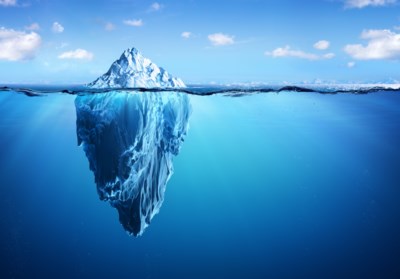 opleiden
Bij AVC Heracles willen wij op elk team opgeleide trainers.

Middels KNVB opleidingen maar ook intern georganiseerde opleidingen

Begeleiding on & offline.

TC zichtbaar tijdens de trainingen
Voetbal
Bij AVC Heracles willen wij niet alleen focussen op aanvallend voetbal.

Verdedigen is een onderdeel van het spel.

Opvallend: Onderzoek 2016 – Stad / DorpDoelpunten voor : 4% verschil stad + 
Doelpunten tegen: 16% verschil dorp +

Voetbal moet aanpasbaar zijn. Trainers hebben vrijheid om zich aan te passen.Meer spelsystemen kunnen spelen betekent meer mogelijkheden.TRAIN TO ADEPT – ADEPT TO PLAY – TRAIN as you FIGHT
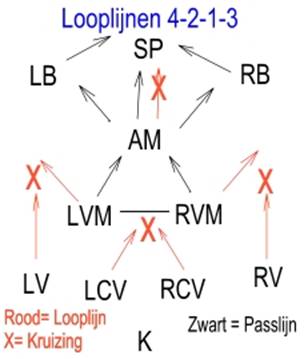 Iedereen telt mee
Bij AVC Heracles willen wij elk team gelijkwaardig behandelen.

Mogelijkheden bieden om op eigen niveau te presterenMaterialen / middelen gelijkwaardig
Stand van zakenna 15 maanden
Stand van zaken
Lopen voor op schema19-1 1e klasse17-1 Hoofdklasse
Alleen 12-1 is nog selectieteam, maar wordt 13-5 in lopend seizoen

Weinig gemor binnen de teams. 

Duidelijke regels en afspraken

Coördinatoren zijn hierin van groot belang.

+ Groep zeer positief, maar door Covid niet verder kunnen ontwikkelen.

Invloed BVO is beperkt door afspraken
toekomst
Opleiden ri 11v11 dmv vroegtijdig doorschuiven naar o13
Bieden van tijd en ruimte (staat haaks op 6v6 8v8)
Competitie behoort tot voetbal4 fasen levert interessante resultaten op tav andere grote clubsAVC Heracles doet erg goed mee ondanks het niet selecteren !
Per seizoen 2021-2022 coord Opleidingen
Techniek moet functioneel zijn
Invloed BVO’s hiervoor in gesprek met FC Twente Heracles Academy. Mooi en goede vooruitzichten. Inzetten op talentherkenning voor ons primair
Uitdaging om binnen Almelo een doordeweekse competitie op te zetten in leeftijdsgroepen o-9 en  o-11
Uitdaging om een zondag jeugdcompetitie op te zetten.
Invloed voetbalscholen. PFA levert veel frustratie op. Hiervoor zijn wij betrokken bij de gesprekken met de verenigingen.
Invoering VTON applicatie
Invoering coaching bord
Tijd & Ruimte
105m2 bij 6v6tov125, 144 m2 7v7
Heeft u vragen 
of opmerkingen?
Namens de Technische Commissie
Peter van MeertenTechnisch Coördinator AVC Heracles0645467595tc@avcheracles.nl